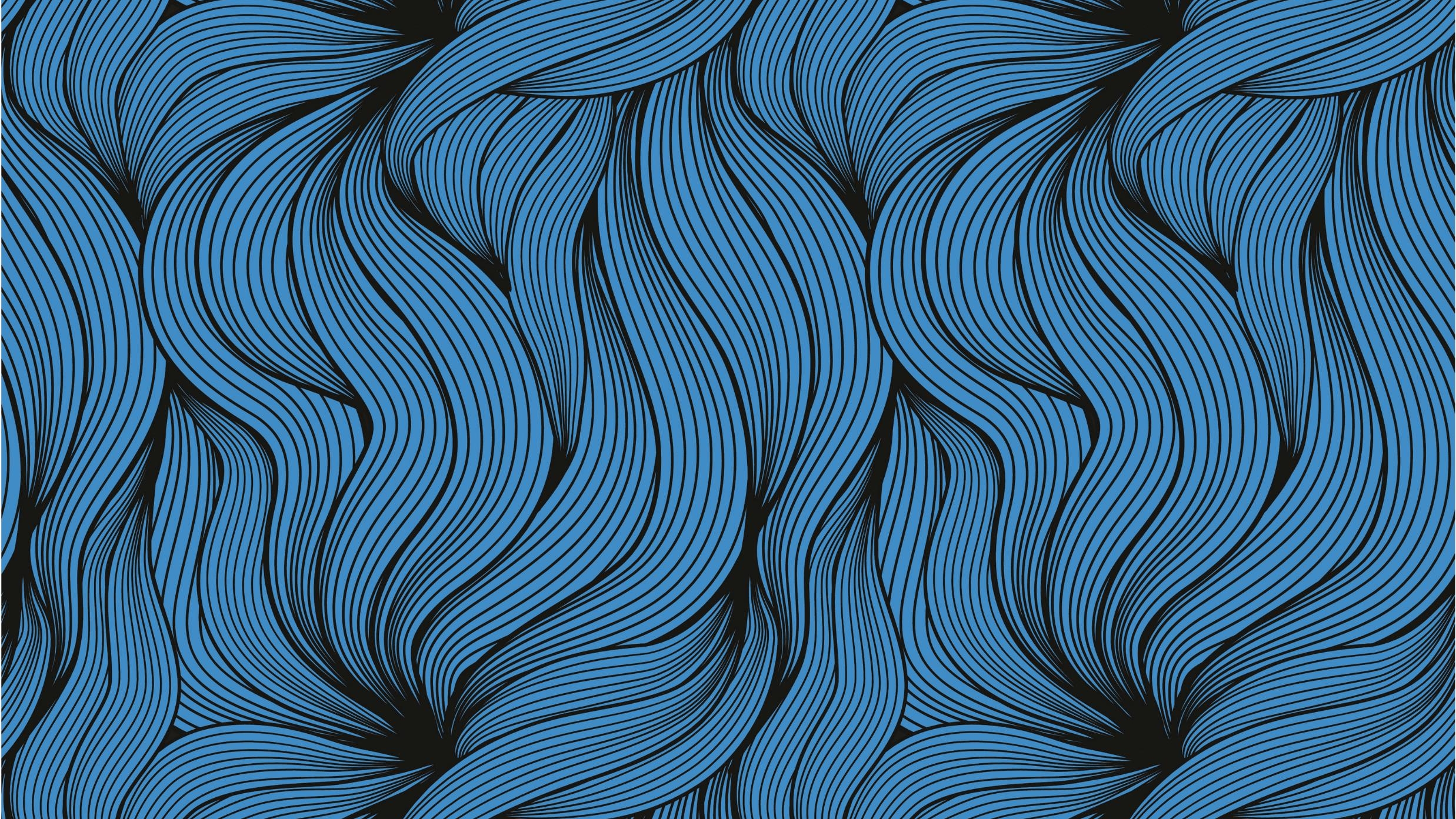 Η ΕΛΛΗΝΙΚΗ ΝΑΥΤΙΛΙΑ ΚΑΙ ΤΟ ΕΜΠΟΡΙΟ ΣΤΑ ΧΡΟΝΙΑ ΤΗΣ ΟΘΩΜΑΝΙΚΗΣ ΑΥΤΟΚΡΑΤΟΡΙΑΣ
Η περίοδος των 100 ετών που αρχίζει με την πτώση της Κωνσταντινούπολης (1453) και τελειώνει με το θάνατο του Suleyman του νομοθέτη, το 1566, χαρακτηρίζεται από την φαινομενική επέκταση της Οθωμανικής Αυτοκρατορίας. Ήταν ένας αιώνας σχεδόν συνεχούς επιτυχίας που έφερε τους Οθωμανούς στο ζενίθ της εξουσίας τους. Μεταξύ του 1451 και 1481 , η οθωμανική κυριαρχία επεκτάθηκε σε ολόκληρη τη Βαλκανική χερσόνησο, με λίγα μόνο σημαντικά νησιά, της Κρήτης και της Κύπρου, να παραμένουν στα χέρια, των Βενετών ενώ οι Ιππότες του Αγίου Ιωάννη, διατηρούν την κυριαρχία τους στη Ρόδο και τους Γενοβέζους την Χίο αντίστοιχα. Μέχρι το 1566 τόσο η Χίος όσο και η Ρόδος πέφτουν στα χέρια των Οθωμανών
Η επέκταση της οθωμανικής κυριαρχίας πάνω από τη Βαλκανική Χερσόνησο, η οποία λόγω των συνεχών συγκρούσεων μεταξύ των Βυζαντινών, των Βενετών, των Σέρβων, των Βουλγάρων και των Γενοβέζων, είχε καταστραφεί, έφερε μια υποτυπώδη ενότητα, ειρήνη και ασφάλεια. Δημιουργείται ένας νέος κοινωνικός ιστός που βοηθά να υπάρξει σημαντική κοινωνική κινητικότητα, η οποία με τη σειρά της επιτρεπει την επανάληψη της γεωργικής δραστηριότητας, που είχε σχεδόν ανασταλεί κατά την περίοδο των συγκρούσεων που προηγήθηκαν της οθωμανικής κατάκτηση.
Αυτό από ,όνο του δημιουργεί τις προυποθέσεις για την ανάπτυξη τόσο του τοπικού όσο και του περιφερειακού εμπορίου.
Οι έμποροι δε, απολάμβαναν μια προνομιακή θέση οι έμποροι είχαν μεγαλύτερη ελευθερία στη συσσώρευση κεφαλαίου από όλες τις άλλες κοινωνικές ομάδες.
Η προνομιακή θέση του εμπόρου καθορίστηκε από τη λειτουργία που ασκούσε στην οικονομία. Για την εποχή ήταν απαραίτητος στο διεθνές και διαπεριφερειακό εμπόριο, καθώς με το εμπόριο παρείχε πρώτες ύλες για τοπικές βιοτεχνίες και πάνω απ 'όλα, τρόφιμα. 
Εξ’ αυτού το εμπόριο γίνεται ο πιο αποτελεσματικός τρόπος συσσώρευσης κεφαλαίου, καθιστώντας το έτσι και τον πιο κερδοφόρο τομέα για επενδύσεις.
Είναι ιστορικά βέβαιο ότι το κράτος ενθαρρύνει συνειδητά τους Έλληνες και άλλους Βαλκάνιους εμπόρους να επεκτείνουν το εμπόριο τους με τη Δύση μέσω των Βαλκανικών διαδρομών, καθώς και μέσω της Αδριατική και του Δούναβη.
Έλληνας έμπορος
Κατά την Τουρκοκρατία
Η τάξη των Ελλήνων εμπόρων άρχισε να παίζει σημαντικό ρόλο στην οικονομική ζωή της Αυτοκρατορίας αμέσως μετά την Άλωση της Κωνσταντινούπολης.
Για παράδειγμα, το 1477 βρίσκουμε μια πενταμελή κοινοπραξία Ελλήνων, υπερθεμάτιζει τους μουσουλμάνους ανταγωνιστές σε πλειστηριασμό και αγοράζουν τα τελωνεία των λιμανιών της Κωνσταντινούπολης, του Γαλατά, της Καλλίπολης, καθώς και άλλων λιμανιών κατά μήκος του Αιγαίου, έναντι ποσού 450.000 δουκάτων. Σημαντική περιουσία αν σκεφτεί κανείς ότι το σύνολο των εσόδων της Βενετίας από τις βαλκανικές και ανατολικές μεσογειακές κυριαρχίες της το 1469, ήταν 180.000 δουκάτα    ( λιγότερο από τα μισά από όσα είχαν ξοδέψει οι Έλληνες).
Έλληνας φαναριώτης Έμπορος του 16ου αιώνα
Στα τέλη του 15ου αιώνα, οι Έλληνες δραστηριοποιούνταν όχι μόνο στο εσωτερικό εμπόριο, αλλά και στο διεθνές εμπόριο που εκτείνεται από τη Μαύρη Θάλασσα, την Αδριατική και την Ιταλία μέχρι τη Μασσαλία, την Αμβέρσα και τη Μόσχα. Η Ανκόνα γνώρισε εντυπωσιακή ανάπτυξη ως σημαντικό, διεθνές εμπορικό κέντρο κατά το πρώτο μισό του 16ου αιώνα, και ήταν ένα από τα πρώτα εμπορικά κέντρα εκτός των Βαλκανίων που προσέλκυσε σημαντικό αριθμό Ελλήνων. Στα μέσα του 16ου αιώνα, υπήρχαν ήδη περίπου 200 ελληνικά σπίτια στην Ανκόνα. Με αυτό το γενικό υπόβαθρο οι Έλληνες έμπόροι, στρέφονται στην ναυτιλία.
Η Ανκόνα κατά τον16ο αιώνα.
Αν και ελληνικά πλοία βρίσκονταν κυρίως στα λιμάνια της ανατολής καθώς και στην Αλεξάνδρεια και τη Βενετία, οι Ραγκουζάνοι και οι Βενετοί μονοπωλούσαν σχεδόν εξ ολοκλήρου το εμπόριο της Οθωμανικής Αυτοκρατορίας με τη Δύση, τουλάχιστον κατά το πρώτο μισό του 15ου αιώνα. Οι Γάλλοι, οι Άγγλοι και οι Ολλανδοί μπαίνουν στην εικόνα αργότερα.
Ωστόσο, το ελληνικό θαλάσσιο εμπόριο στην Αδριατική ήδη φαινόταν να αναπτύσσεται εκείνη την εποχή.
Η Δημοκρατία της Ραγκούζα από το 1426 έως το 1718
Κατά την διάρκεια του Τουρκο-Ισπανικού πολέμου (1516-1575 περίπου) οι ανάγκες για σιτηρά στην Πόλη και την Ιταλία αυξάνονται δραματικά. Η Θεσσαλονίκη, ο Βόλος, η Πρέβεζα και άλλα μικρότερα λιμάνια εξήγαγαν τακτικά σιτηρά στη Δύση. Παρά τις προσπάθειες της Οθωμανικής Κυβέρνησης να ρυθμίσει τη διακίνηση των σιτηρών, το παράνομο εμπόριο άνθισε. Δικαιούχοι ήταν οι παραγωγοί, αλλά κυρίως οι Έλληνες έμποροι και εφοπλιστές. Τα γρήγορα, ελαφριά καΐκια ήταν τα ελληνικά σιτηράφορα του Αιγαίου. Το παράνομο εμπόριο σιτηρών ήταν μια από τις πιο προσοδοφόρες δραστηριότητες των Ελλήνων, που τους επέτρεψε, όπως θα δούμε αργότερα, να συγκεντρώσουν σημαντικές περιουσίες.
Οθωμανική γαλέρα στη μάχη του Αλμποράν (1540) ώπου η Ισπανία κατατροπόνει τον στόλο των Τούρκων.
Την εποχή που τα Βαλκάνια βρίσκονταν υπό Οθωμανικό έλεγχο, το Αιγαίο είχε μολυνθεί από πειρατές, γεγονός που αποτελούσε σοβαρή απειλή για το οθωμανικό εμπόριο.
Η πειρατεία ήταν μια θαλάσσια επιχείρηση και μάλιστα εξαιρετικά επικερδής στην οποία επένδυαν όχι μόνο μεμονωμένοι πειρατές, αλλά εταιρείες, εκκλησίες, μοναστήρια και κράτη ολόκληρα, όπως η Μάλτα που ήταν και η πρωτεύουσα της δυτικής πειρατείας.
Ήταν τόσο οργανωμένη η πειρατική δράση εκείνους τους καιρούς που υπήρχαν ναυτοδικεία, λειοδικεία (δικαστήρια για τη διευθέτηση της λείας).
Εξώφυλλο της πρώτης έκδοσης της νουβέλας του Ιουλίου Βερν «Το Αιγαίο φλέγεται» που αναφέρεται στο θέμα της πειρατείας στο Αιγαίο χρησιμοποιώντας πραγματικά ιστορικά στοιχεία
Στη Μάνη αναπτύχθηκε μια ιδιότυπη μορφή πειρατείας η οποία έγινε γνωστή ως πειρατεία απ΄τη στεριά. 
Οι Μανιάτες ξεγελούσαν με κόλπο τα πλοία τη νύχτα ανάβοντας φώτα στη στεριά και τα παρέσυραν στα βράχια. Αυτό γινόταν γιατί οι καπετάνιοι βλέποντας τα φώτα θεωρούσαν ότι έφταναν σε κάποιο λιμάνι ή χωριουδάκι με αποτέλεσμα να οδηγούνται στα βράχια και να τσακίζουν τα καράβια τους. Τότε εφορμούσαν οι Μανιάτες και τα κούρσευαν.
Γνωστό είναι επίσης ότι οι παπάδες που συνόδευαν τους πειρατές στα πλοία τους για να τους εξομολογούν και να τους δίνουν άφεση αμαρτιών, έπαιρναν το 10% της λείας συμπεριλαμβανομένων και των μοναχών. 
Οι μοναχοί στη Μάνη ήταν αυτοί που επόπτευαν το πέλαγος περιμένοντας να φανεί κάποιο πλοίο για να το κουρσέψουν οι Μανιάτες.
Μανιάτες κάνουν επίθεση σε προσαραγμένο πλοίο.
Η περίοδος της οθωμανικής κατοχής στον ελληνικό χώρο υπήρξε αφορμή για να αναπτυχθεί περισσότερο η ελληνική πειρατεία που συνδέθηκε και με την αντίσταση κατά του οθωμανικού κατεστημένου και κατέληξε να προλειάνει το έδαφος για την ανάπτυξη των επαναστατικών κινημάτων κυρίως στα νησιά. Η πειρατεία συνετέλεσε σημαντικά στην Επανάσταση του 1821 ενώ και τα νησιά του Αιγαίου απολάμβαναν μεγαλύτερη ανεξαρτησία, γιατί τα προστάτευαν οι πειρατές. Υπήρχαν νησιά υπό την προστασία των πειρατών που οι Οθωμανοί δεν τολμούσαν να τα πλησιάσουν.
Ο πειρατής Μπαρμπαρόσα (κοκκινογένης) με καταγωγή από την Λέσβο. Κατέληξε ναύαρχος του Τούρκικου στόλου.
Μέχρι το 1826 οι πειρατές έχουν εγκαταστήσει βάσεις στο στενό μεταξύ Άνδρου και Τήνου, στις Βόρειες Σποράδες, στην Αντίπαρο, στην Μύκονο στην Γραμβούσα και στην Χίο,- το χωριό Καρδάμυλα της Χίου ιδρύεται από Πελλοπονήσιους πειρατές που το χρησιμοποιούν για να επιτίθενται σε πλοία που κατευθύνονταν ή έρχονταν από την Μαύρη Θάλασσα στο Αιγαίο- έχοντας κατορθώσει να επεκτείνουν την δράση τους σε ολόκληρη την Μεσόγειο.
Άλλωστε μετά την ήττα των Τούρκων στον αυστρο-οθωμανικό πόλεμο (1683-1697)  η αυτοκρατορία είναι αποδυναμωμένη και δεν μπορεί να υπερασπιστεί σθεναρά τις θάλασσες της. Το 1699 και με την υπογραφή της συνθήκης του Κάρλοβιτς στην οποία η Τουρκία παραχωρεί εδάφη και νησιά  στους Βενετούς σημαδεύεται η αρχή της παρακμής της αυτοκρατορίας.
Οι διαπραγματεύσεις στο Κάρλοβιτς
Το 1807 κατόπιν μεγάλης σύσκεψης στην Σκιάθο μεταξύ αρματολών συγκροτείται ένας στόλος 70 πειρατικών πλοίων τα οποία βάφονται μαύρα για να προκαλούν φόβο και να μην διακρίνονται στο σκοτάδι. Τα πλοία χωρίστηκαν σε 10 μοίρες  όπου η κάθε μία έφερε το όνομα της πατρίδας των πολεμιστών της (Μοριάς, Ρούμελη, Βάλτος, Όλυμπος, Σκιάθος, Νάουσα κλπ).
Εκτός από τα πληρώματα στα πλοία επέβαιναν και περίπου 1.400 πεζοναύτες.
Η μεγάλη έκπληξη ήταν ο διοικητής του στολίσκου που δεν ήταν άλλος από τον Θεόδωρο Κολοκοτρώνη ο οποίος δεν ήταν η πρώτη φορά που δρούσε ως πειρατής.
Η πιο πιστή απεικόνιση του Θ. Κολοκοτρώνη (1827)
Η δραστηριότητα της Μαύρης μοίρας εξόργισε τους Έλληνες εμπόρους που είχαν δοσοληψίες με τους Τούρκους και την Υψηλή Πύλη η οποία αποφάσισε να την αντιμετωπίσει στέλνοντας μεγάλη ναυτική δύναμη εναντίων της. Ο τούρκικος στόλος όμως γνώρισε μεγάλη καταστροφή αφού μεσολάβησαν και οι Άγγλοι με την φρεγάτα Sea Horse.
Μετά την ήτα τους οι Τούρκοι επεδίωξαν την συνδιαλλαγή, έδωσαν αμνηστία στους πειρατές, οι νησιώτες γύρισαν στα νησιά τους, οι αρματωλοί στ’ αρματολίκια τους και η «Μαύρη Μοίρα» διαλύθηκε. Όμως οι Αρματωλοί καθώς χωρίστηκαν, δέχτηκαν την επίθεση του Αλή Πασά και μέσα σε τρία χρόνια εξοντώθηκαν όλοι. Ο δε Κολοκοτρώνης Επέστρεψε στα Επτάνησα.
Ποια ήταν τα μαύρα καράβια;
Θα μπορούσαν να αναφερθούν πολλά παραδείγματα όπου τα όρια ανάμεσα στην αντάρτικη δράση και την πειρατεία, στον ηρωισμό και την κτηνωδία ήταν δυσδιάκριτα. Ακόμη και σε πλευρές της δράσης του ίδιου ατόμου ή της ίδιας ομάδας.
Το παράδειγμα των Μανιατών Μαυρομιχαλαίων είναι ενδεικτικό: Πειρατές, συνεργάτες των Τούρκων, εκμεταλλευτές των συμπατριωτών τους…
Την ίδια στιγμή όμως 50 άνδρες της οικογένειας έδωσαν την ζωή τους για την ανεξαρτησία της Ελλάδας.
Ένα άλλο συμπέρασμα που μπορεί επίσης να εξαχθεί είναι ότι γενικά οι Έλληνες καραβοκύρηδες και ναυτικοί ανάλογα με τον εκάστοτε συσχετισμό δυνάμεων επέλεγαν να υπηρετήσουν είτε ως σύμμαχοι των Οθωμανών είτε με τους αντιπάλους τους (Άγγλους, Γάλλους κλπ)
Η δολοφονία του Καποδίστρια από τον Πετρόμπεη Μαυρομιχάλη
Βιβλιογραφία
Ιωάννη Σιδέρη – Ελληνική Ναυτική Ιστορία
Σπύρος Αλεξίου – 21 ρωγμές στην επίσημη ιστορία για το 1821
Καριζώνη Ιωάννα - Το Λυκόφως του Αιγαίου
Angelicoussis’ ancestors... they were no angels! Περιοδικό Tradewinds